Стратегия развития национальной платежной системы на базе  ПС «УЭК»
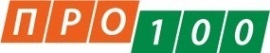 Схема 1. Целевая модель осуществления платежей по картам МПС – получение УЭК статуса национального свитча
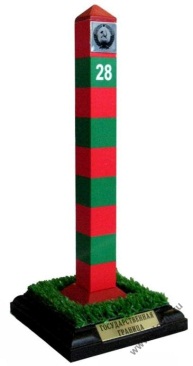 Сбербанк России
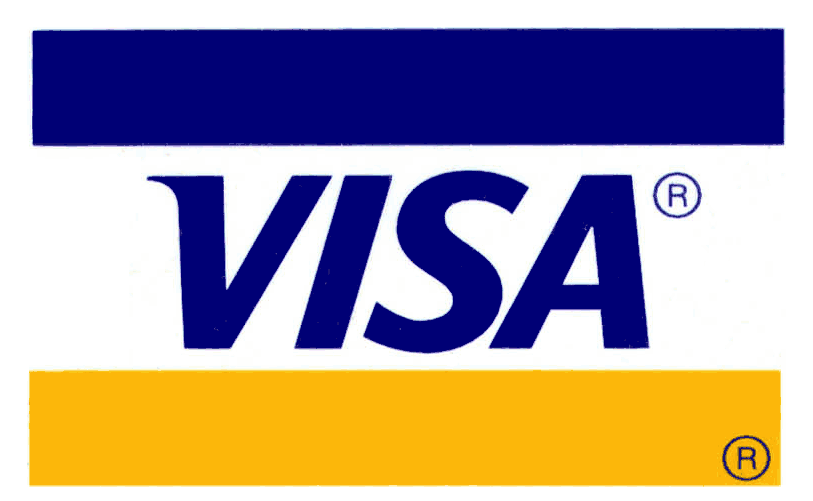 Банк 1
Уралсиб
ПС УЭК
Банк 2
Банк 3
ВТБ24
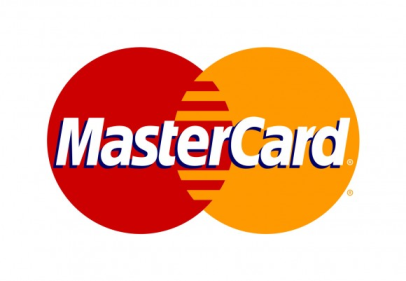 Банк 4
Альфа-Банк
Преимущества системы:
поддержка работы АТМ и POS-терминалов как с картами МПС (по соглашениям с МПС), так и ПРО100 (на случай разрыва отношений с МПС).
Функции оператора ПС «УЭК»:
расчеты
клиринг
bypass транзакции между банками
фрод-мониторинг
работа вне страны
иные операции
Для реализации целевой схемы необходимо
получение УЭК статуса локального switch
Такой статус могут предоставить только Visa и Mastercard
Тарифы на межбанк полностью дублируют тарифы МПС в целях сохранения сложившегося баланса интересов участников рынка. Гибкий подход к тарифам возможен только в части услуг оператора свитча
2
Схема 2 – промежуточный этап на пути к достижению целевой модели
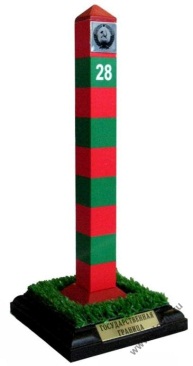 Сбербанк России
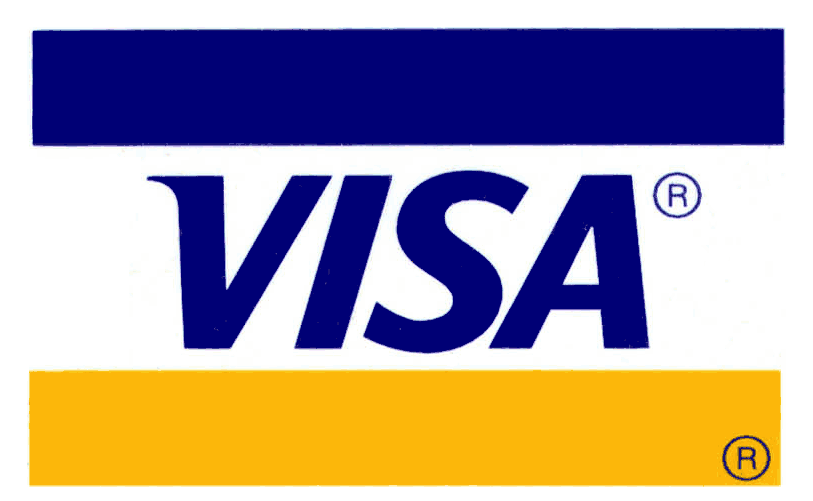 Уралсиб
ПС УЭК
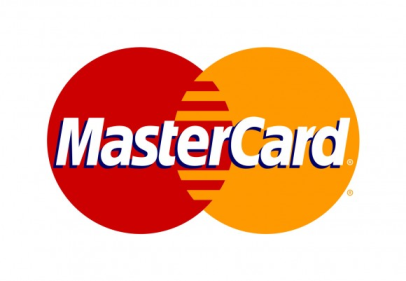 Альфа-Банк
ВТБ24
Банк 1
Банк Москвы
Банк 2
Функции оператора ПС «УЭК» - обеспечение взаимодействия между участниками системы через текущие расчетные центры
3
Схема 3.
Нежелательный для целей обеспечения бесперебойности транзакций
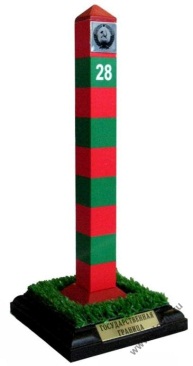 Банк 1
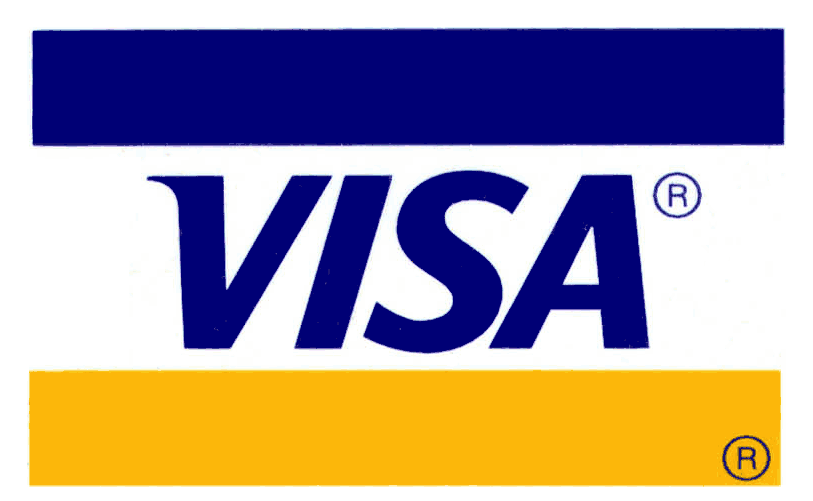 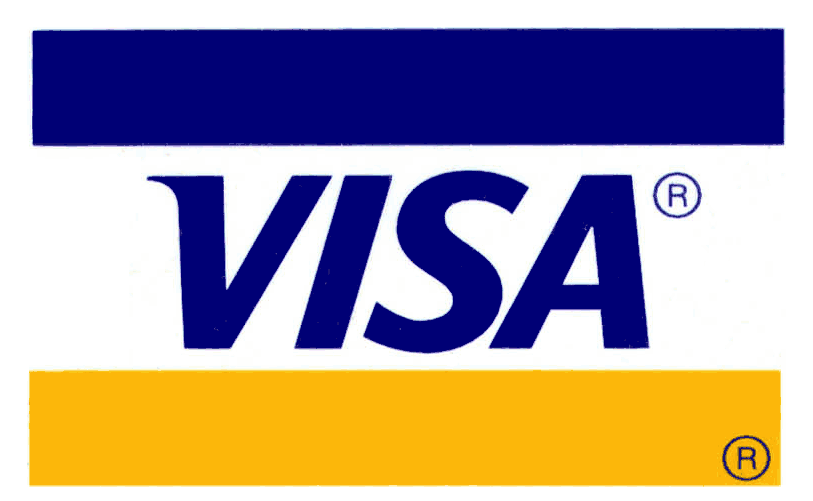 Банк 2
Банк 3
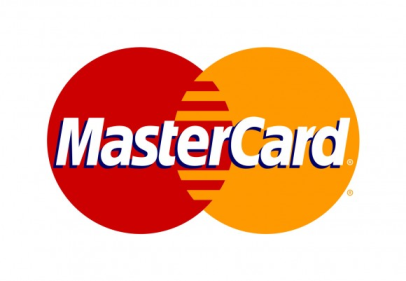 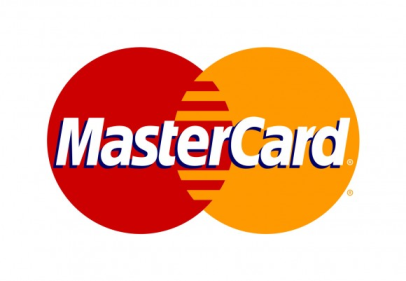 Банк 4
Для реализации варианта 3 Visa и Mastercard должны              будут разместить на территории РФ локальные процессинговые центры
4